ROUNDTABLE
Participation in Stack Monitoring
Comparison between IRE and STAX monitoring system
Working principle
IRE
STAX (Mirion)
HPGe
HPGe
Air flow
Air flow
« Marinelli » vessel
Charcoal
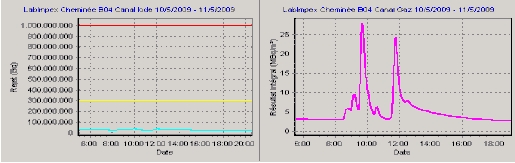 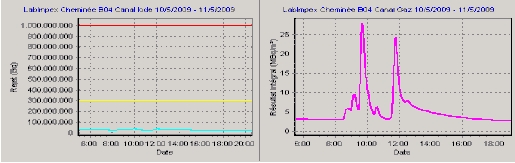 Comparison between IRE and STAX monitoring system
IRE







STAX (Mirion)
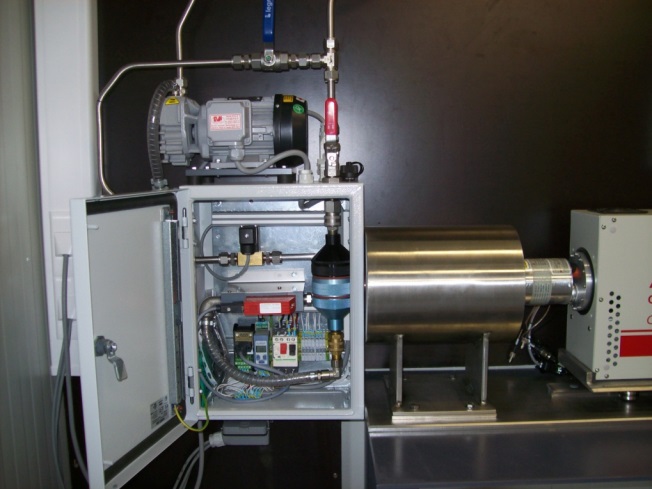 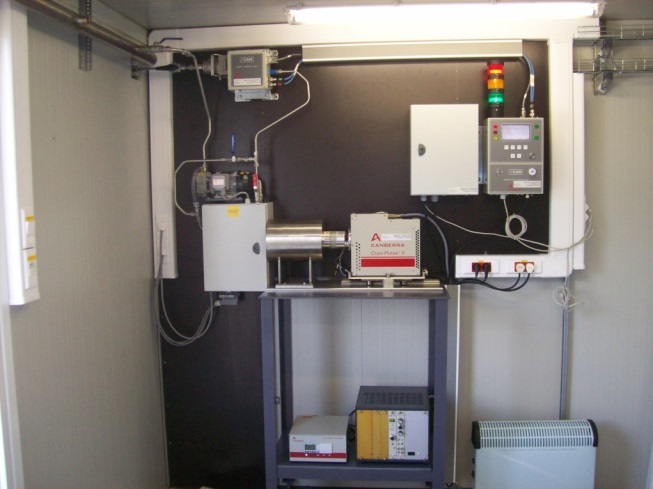 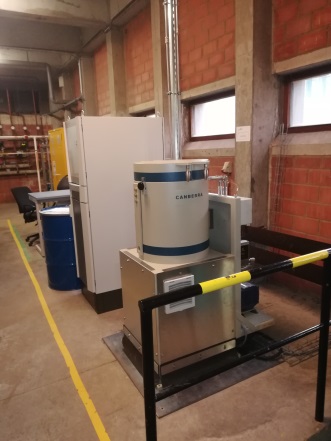 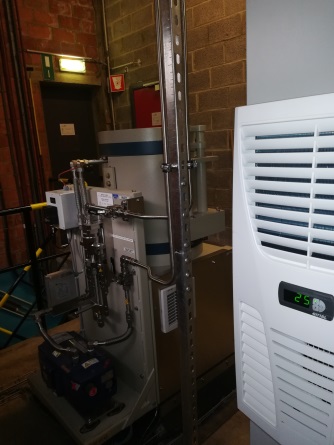 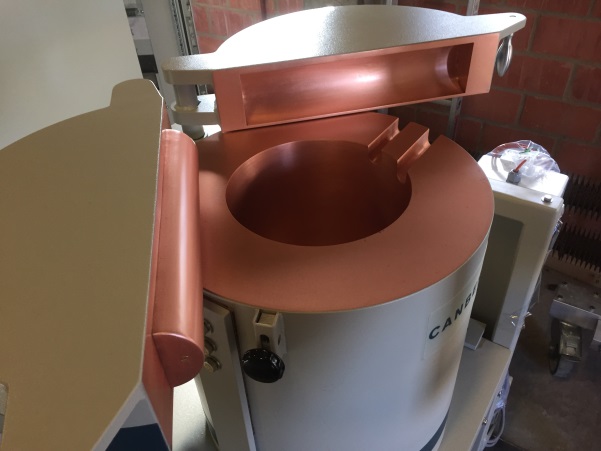 Comparison between IRE and STAX monitoring system